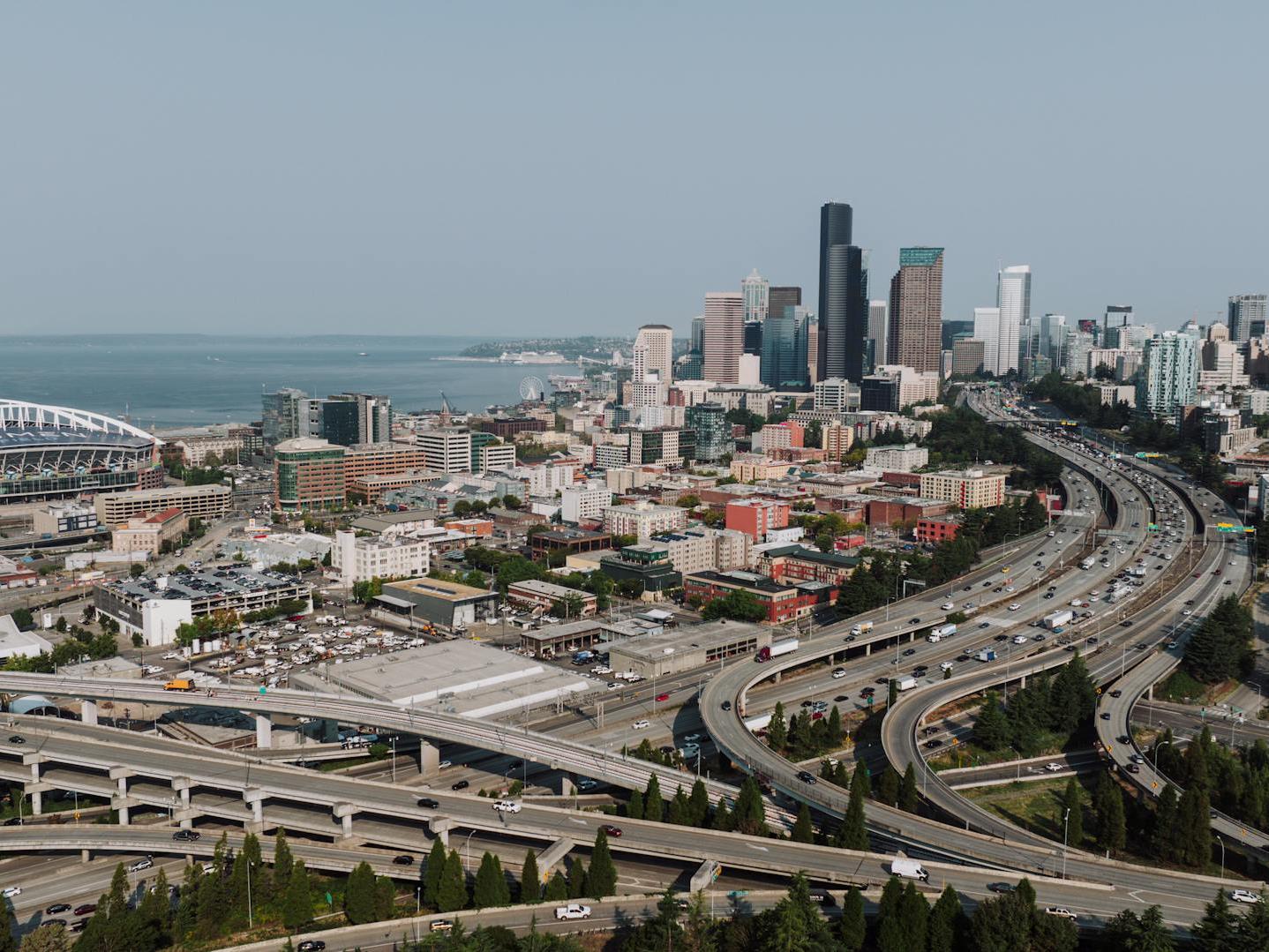 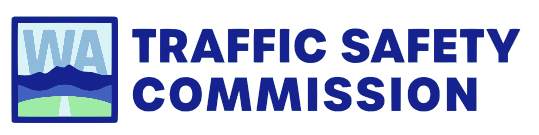 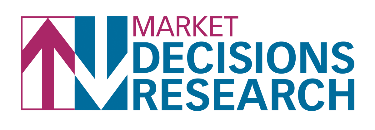 Washington Traffic 
Safety Survey
Year Over Year Report 2024
Weighted Data

October 2024
This project is an effort of the Washington State Traffic Safety Commission (WTSC). The purpose of the work is to understand more about drivers’ attitudes and behaviors towards safety of the traveling public and help WTSC inform new initiatives to reduce traffic fatalities and serious injuries.
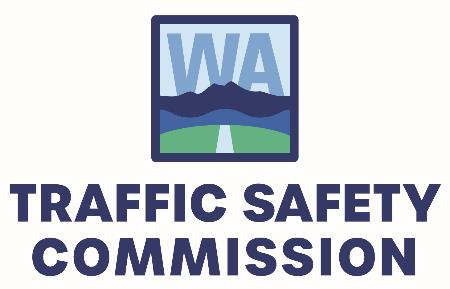 Key Findings
How To Read This Report
A green-filled cell indicates that the 2023 overall value is significantly higher than the 2024 overall value, at 95% confidence. 
A red-filled cell indicates that the 2023 overall value is significantly lower than the 2024 overall value, at 95% confidence.
Key Findings
Driving History
In 2024, the proportion of those who said they had not received any citations, tickets, or warnings in the past 12 months for various traffic violations is significantly higher than in 2023.
Seat Belt Use
Compared to 2023, a significantly higher percentage of respondents said that they always wear a seat belt both within a few miles from home and many miles from home in 2024.
Driving Behaviors
A significantly greater proportion of respondents said that in the past 30 days they had never driven while manually typing with their cell phone in 2023 than in 2024. 
Driving Rules
Compared to 2024, a significantly larger proportion respondents said that their employers and their families have various rules and policies in place for driving safety in 2023.
Safety
In 2024, a significantly lower percentage of respondents said that they feel it is ‘Not at all dangerous’ to drive a motor vehicle on public roads compared to 2023. Similarly in 2024, a significantly higher percentage of respondents said that they feel the greatest risk to motorcycle riders’ safety is drivers not adhering to safety or traffic laws, compared to 2023.
Driving Expectations
Compared to 2024, a significantly higher percentage of respondents said that they believe people important to them would ‘Somewhat disapprove’ of unsafe driving behaviors in 2023.
Community Perceptions
In comparison to 2023, significantly more respondents in 2024 indicated that most people in their community are ‘Usually’ taking actions to improve road safety and ‘Never’ or ‘Rarely’ participating in unsafe behaviors.
Driving and Cell Phone Use
A significantly smaller proportion of respondents said that it would be ‘Very difficult’ for them to NEVER talk on a cell phone while holding it and driving in 2024 compared to 2023.
Driving Control
Compared to 2024, a significantly higher percentage of respondents said that they would be ‘Not at all comfortable’ to ask someone to use a seatbelt in 2023.
Traffic Safety
In 2024, a significantly larger proportion of respondents strongly agree that the only acceptable number of deaths and serious injuries on our roadways should be zero as compared to 2023.
Support for Safety Violations
A significantly larger proportion of respondents said that they would ‘Strongly oppose’ law enforcement enforcing driving under the influence of alcohol violations in 2023 as compared to 2024.
Trends
DRIVING HISTORY
In the past 12 months, how many vehicle accidents or crashes (even minor ones) have you been involved in that were NOT your fault?
DRIVING HISTORY
In the past 12 months, how many vehicle accidents or crashes (even minor ones) have you been involved in that were perhaps your fault?
DRIVING HISTORY
In the past 12 months, how many citations, tickets, or warnings have you received for the following? - Not wearing a seat belt
DRIVING HISTORY
In the past 12 months, how many citations, tickets, or warnings have you received for the following? - Driving through a red light or not stopping at a stop sign
DRIVING HISTORY
In the past 12 months, how many citations, tickets, or warnings have you received for the following? - Driving under the influence
DRIVING HISTORY
In the past 12 months, how many citations, tickets, or warnings have you received for the following? - Distracted driving
SEAT BELT USE
How often do you wear a seat belt when you are in a vehicle (other than a bus)... - Within a few miles of your home?
SEAT BELT USE
How often do you wear a seat belt when you are in a vehicle (other than a bus)... - Many miles away from your home?
SEAT BELT USE
How often do you wear a seat belt when you are in the back seat of a vehicle?
DRIVING BEHAVIORS
During the past 12 months, have you driven a vehicle while you were under the influence of cannabis (marijuana, weed, pot, edibles)?
DRIVING BEHAVIORS
In the past 30 days, how often have you driven 10 mph or more over the speed limit?
DRIVING BEHAVIORS
In the past 30 days, how often have you... - Driven while holding and talking on a cell phone?
DRIVING BEHAVIORS
In the past 30 days, how often have you... - Driven while reading or looking at your cell phone?
DRIVING BEHAVIORS
In the past 30 days, how often have you... - Driven while manually typing or interacting with your cell phone with your hands?
DRIVING BEHAVIORS
In the past 30 days, did you... - Ask someone who was not using a seat belt to use a seat belt?
DRIVING BEHAVIORS
In the past 30 days, did you... - Take some action to prevent someone who was going to drive who was perhaps too impaired to drive safely?
DRIVING BEHAVIORS
In the past 30 days, did you... - Ask someone who was speeding or driving aggressively to slow down?
DRIVING BEHAVIORS
In the past 30 days, did you... - Ask a driver who was using their cell phone or who was distracted to focus on driving?
DRIVING RULES
Does your family have a rule about... (Among those with a family) - Always using a seat belt?
DRIVING RULES
Does your family have a rule about... (Among those with a family) - Never exceeding the speed limit?
DRIVING RULES
Does your family have a rule about... (Among those with a family) - Never driving after consuming alcohol?
DRIVING RULES
Does your family have a rule about... (Among those with a family) - Never driving after consuming cannabis?
DRIVING RULES
Does your family have a rule about... (Among those with a family) - Never using a cell phone while driving?
DRIVING RULES
Does your employer have a policy about... (Among those with an employer) - Always using a seat belt?
DRIVING RULES
Does your employer have a policy about... (Among those with an employer) - Never exceeding the speed limit?
DRIVING RULES
Does your employer have a policy about... (Among those with an employer) - Never driving after consuming alcohol?
DRIVING RULES
Does your employer have a policy about... (Among those with an employer) - Never driving after consuming cannabis?
DRIVING RULES
Does your employer have a policy about... (Among those with an employer) - Never using a cell phone while driving?
SAFETY
How dangerous do you feel it is to... - Drive a motor vehicle on public roads?
SAFETY
How dangerous do you feel it is to... - Ride a bicycle on public roads?
SAFETY
How dangerous do you feel it is to... - Walk or jog on public roads?
SAFETY
How dangerous do you feel the following driving behaviors are? - Driving shortly (within an hour) after consuming 2 or more drinks of alcohol
SAFETY
How dangerous do you feel the following driving behaviors are? - Driving shortly (within an hour) after consuming cannabis
SAFETY
How dangerous do you feel the following driving behaviors are? - Driving shortly (within one hour) after using prescription or over-the-counter drugs with side effects
SAFETY
What do you believe are the greatest risks to motorcycle riders’ safety?
Due to the number of possible response options for this question, only those with significant differences between 2023 overall % and 2024 overall % are listed.
DRIVING EXPECTATIONS
How much do you believe people who are important to you would approve or disapprove of the following behaviors? - Driving after consuming alcohol
DRIVING EXPECTATIONS
How much do you believe people who are important to you would approve or disapprove of the following behaviors? - Asking someone who was not using a seat belt to use a seat belt
DRIVING EXPECTATIONS
How much do you believe people who are important to you would approve or disapprove of the following behaviors? - Taking some action to prevent someone who was going to drive who was perhaps too impaired to drive safely
COMMUNITY PERCEPTIONS
In your opinion, how often do MOST PEOPLE in your community… - Drive after consuming alcohol?
COMMUNITY PERCEPTIONS
In your opinion, how often do MOST PEOPLE in your community… - Drive 10 mph or more over the speed limit?
COMMUNITY PERCEPTIONS
In your opinion, how often do MOST PEOPLE in your community... – Ask someone who is not using a seat belt to use a seat belt?
COMMUNITY PERCEPTIONS
In your opinion, how often do MOST PEOPLE in your community... - Take some action to prevent someone who is going to drive who is perhaps too impaired to drive safely
COMMUNITY PERCEPTIONS
In your opinion, how often do MOST PEOPLE in your community... - Ask someone who is speeding or driving aggressively to slow down?
COMMUNITY PERCEPTIONS
In your opinion, how often do MOST PEOPLE in your community... - Ask a driver who is using their cell phone or who is distracted to focus on driving?
DRIVING AND CELL PHONE USE
How easy or difficult would be it for you to NEVER talk on a cell phone while holding it and driving?
DRIVING CONTROL
How comfortable would it be for you to… - Ask someone to use a seat belt?
TRAFFIC SAFETY
How much do you agree or disagree with the following statement? - I believe the only acceptable number of deaths and serious injuries on our roadways should be zero.
SUPPORT FOR SAFETY VIOLATIONS
How much do you support or oppose law enforcement enforcing the following traffic safety violations? - Driving while using a cell phone
SUPPORT FOR SAFETY VIOLATIONS
How much do you support or oppose law enforcement enforcing the following traffic safety violations? - Driving through a red light or not stopping at a stop sign
SUPPORT FOR SAFETY VIOLATIONS
How much do you support or oppose law enforcement enforcing the following traffic safety violations? - Driving under the influence of alcohol
SUPPORT FOR SAFETY VIOLATIONS
How much do you support or oppose law enforcement enforcing the following traffic safety violations? - Driving under the influence of cannabis
SUPPORT FOR SAFETY VIOLATIONS
How much do you support or oppose law enforcement enforcing the following traffic safety violations? - Driving while NOT wearing a seat belt